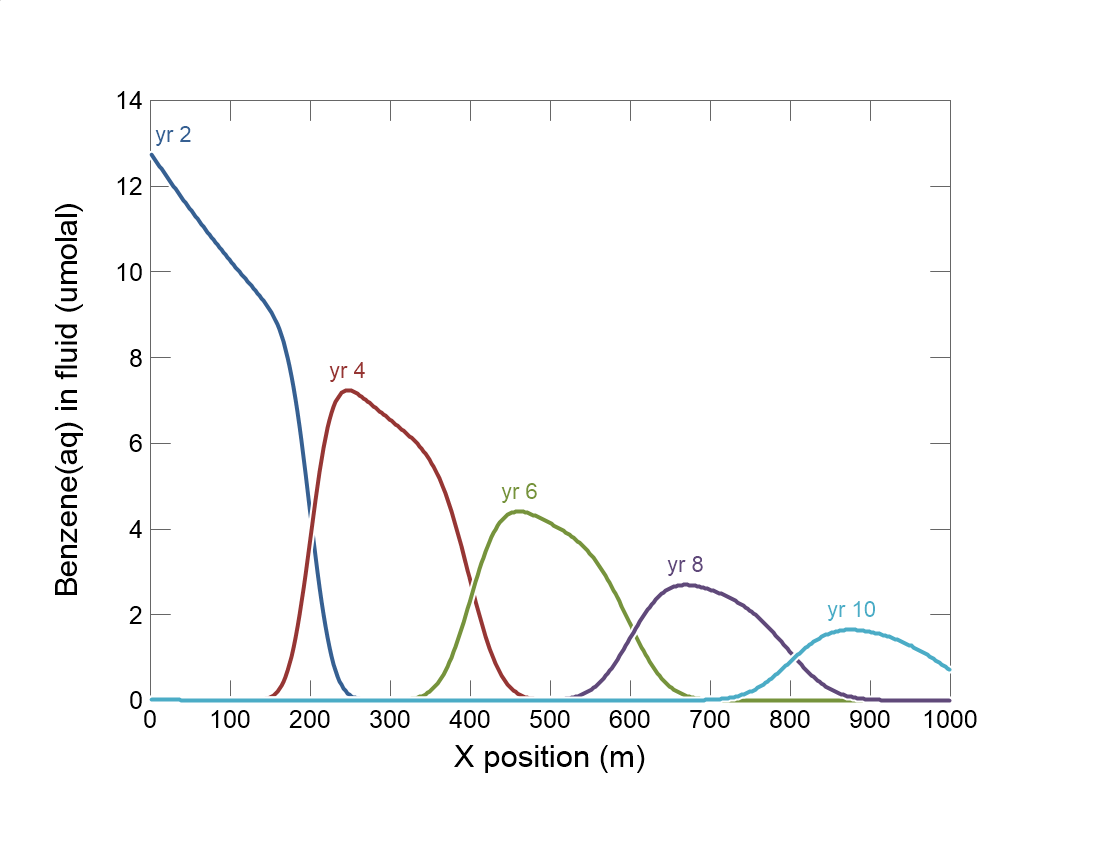 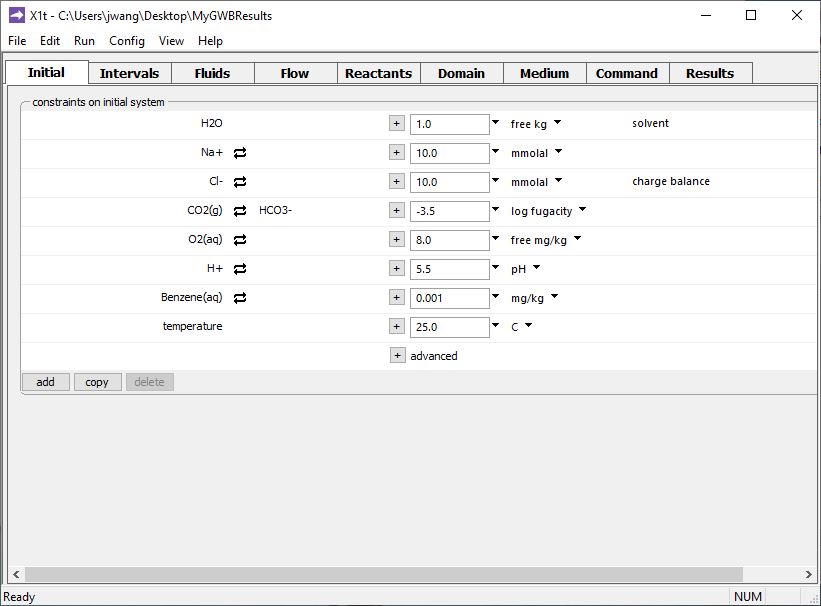 Config → 
Redox Couples…
Decouple reaction between carbonate and Benzene(aq), other forms of carbon.
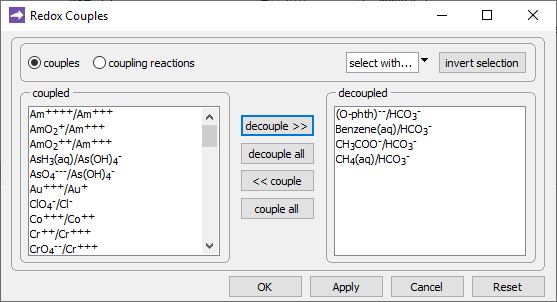 Default setting: all redox reactions are coupled.
Specify domain’s starting fluid composition on the Initial pane
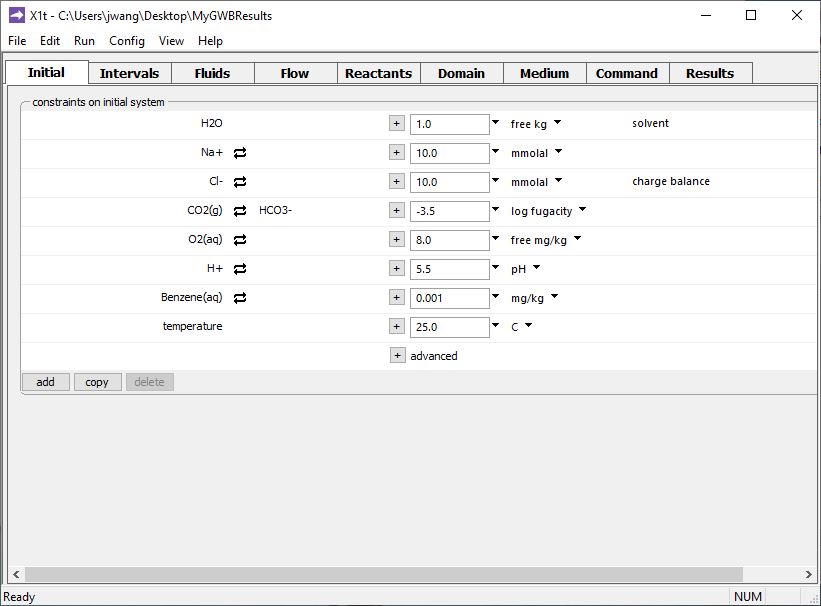 Decoupled redox pairs (Benzene and carbonate) can be constrained independently.
You enable redox kinetics on the Reactants pane.
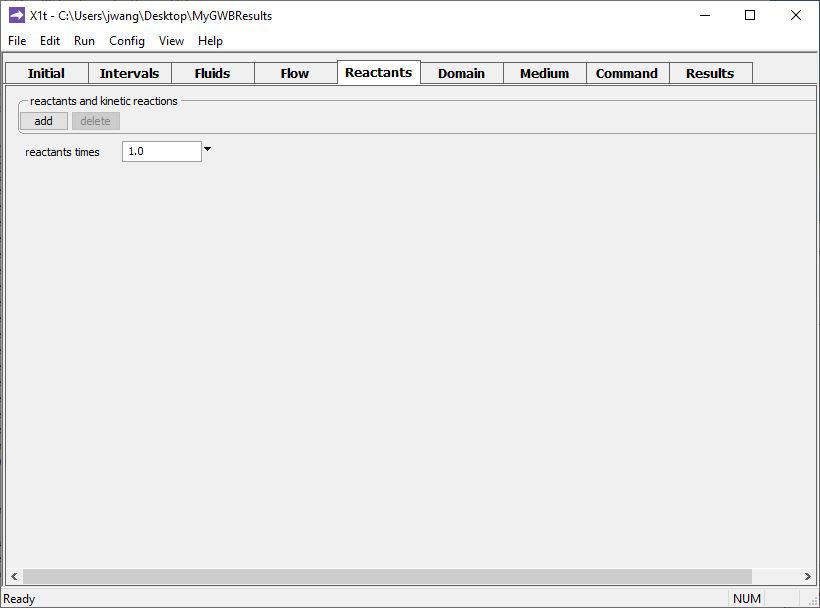 add → Kinetic → 
Redox reaction
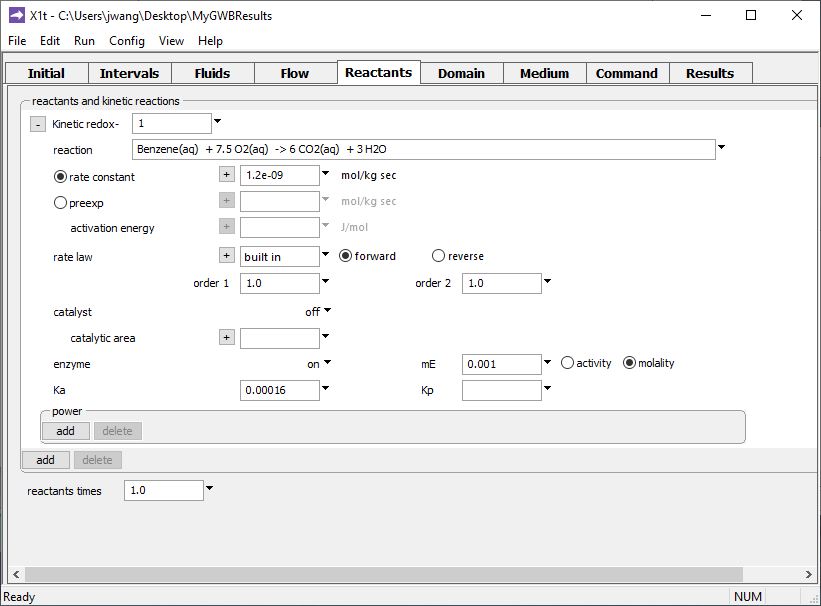 Type out the redox reaction.
Set enzyme function to “on” and enter rate constant, half-saturation constant, and enzyme concentration.
Define the reaction intervals. Specify what fluids flow into the domain, and when.
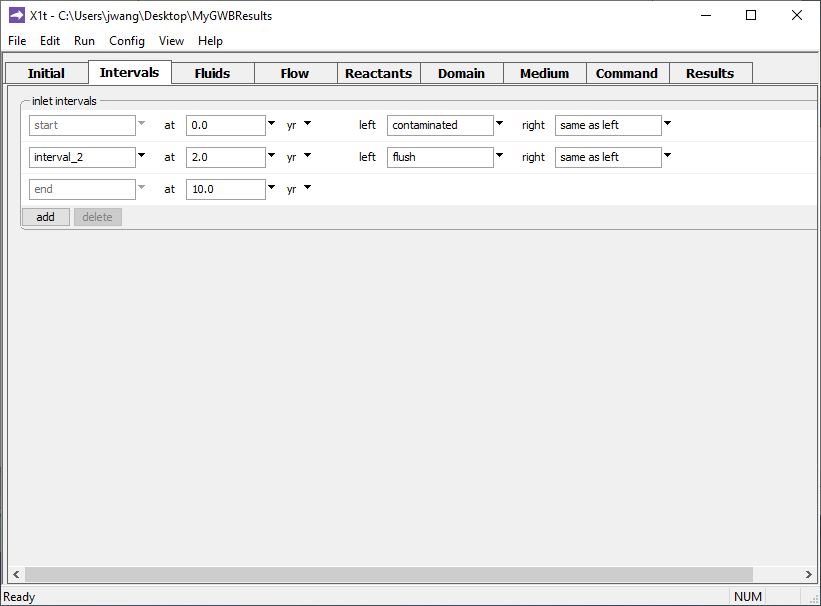 Inlet fluid “contaminated” enters the domain from t = 0 to 2 years
Inlet fluid “flush” enters the domain from t = 2 to 10 years
Click to add a new reaction interval
The various inlet fluids are defined on the Fluids pane
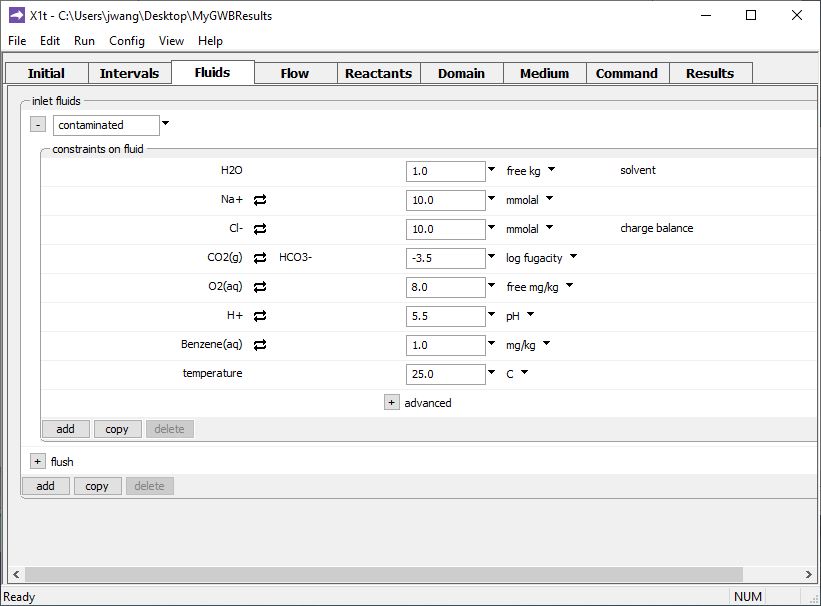 Click to expand or contract view
Inlet fluid named “contaminated” carries Benzene into the domain
Click to add a new fluid
The various inlet fluids are defined on the Fluids pane
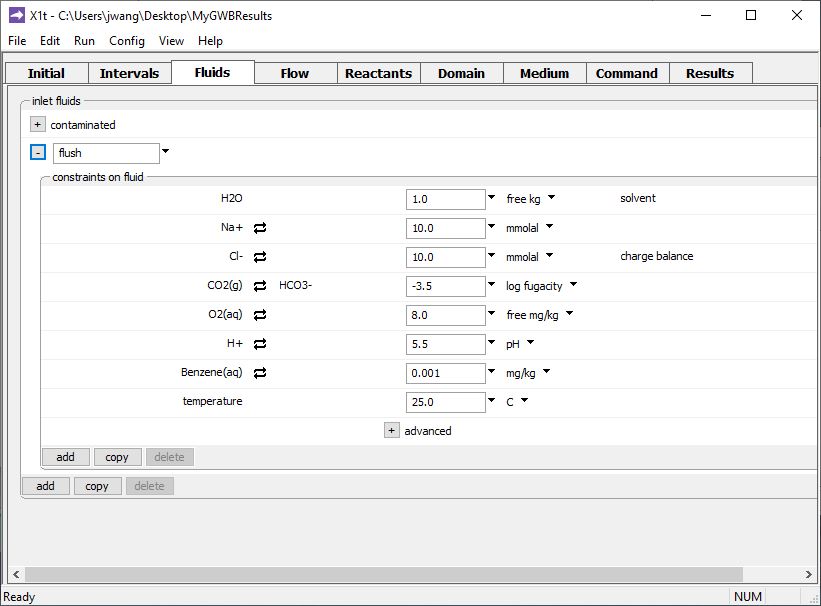 Clean rinse water: negligible Benzene in the “flush” inlet fluid
Specify domain size and gridding on the Domain pane.
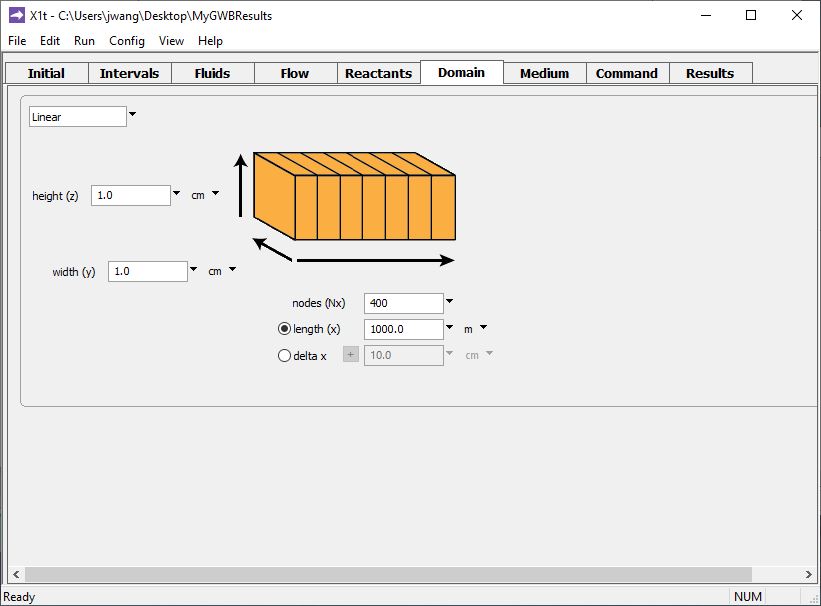 Domain is 1 km long, divided into 400 nodal blocks
Specify flow rate on the Flow pane.
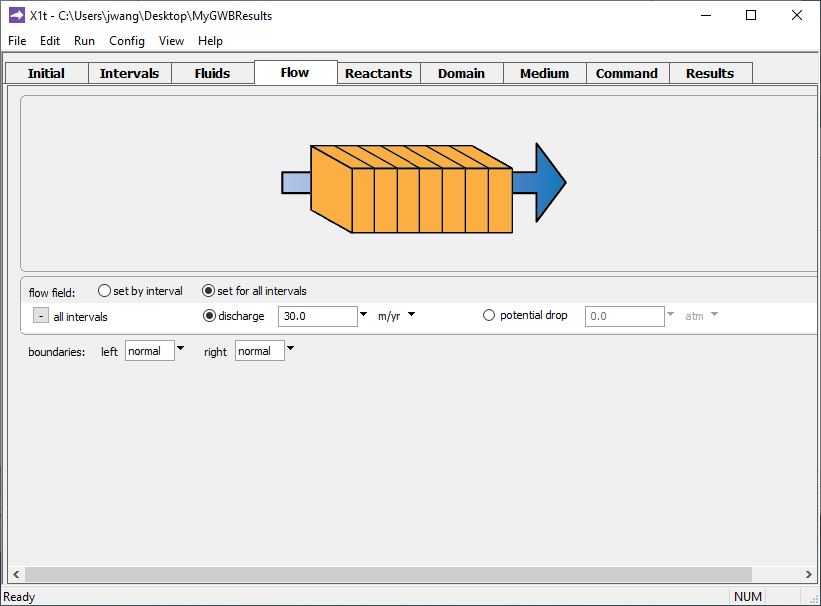 Set a single flowrate for all intervals
Set specific discharge or hydraulic head/ potential drop
Set various mass transport properties on the Medium pane.
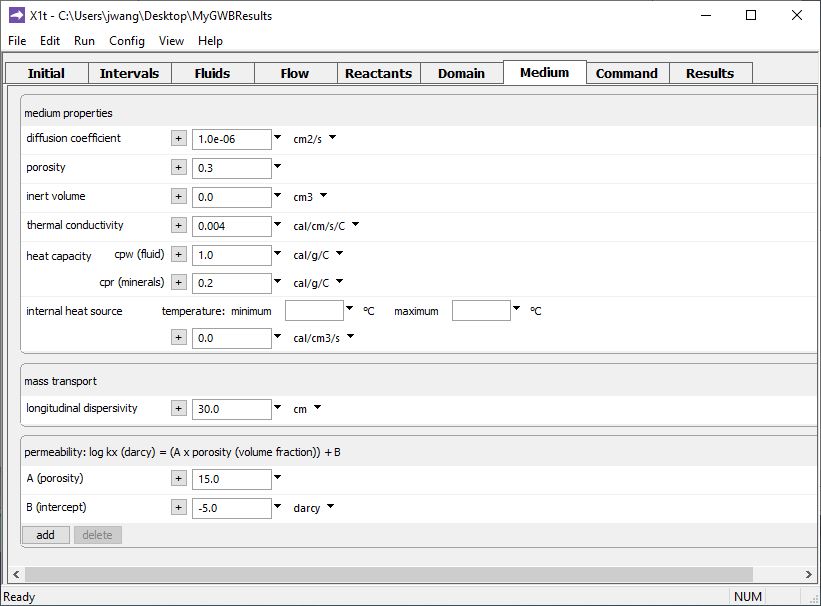 Porosity affects groundwater velocity.
Used to calculate coefficient of hydrodynamic dispersion.
Run → Go 
traces the model
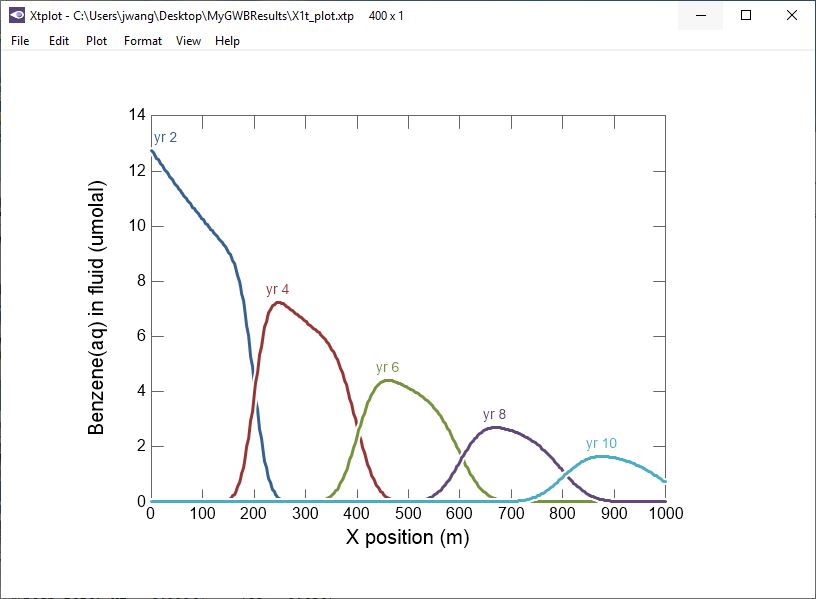 Initial pulse of Benzene contaminated
 water is attenuated by biodegradation.